Всероссийская научно-практическая конференция «Актуальные вопросы ВИЧ-инфекции: взгляд в будущее»
Новые горизонты
развития антиретровирусной терапии
Cергей Кузнецов, Алистар Пейск.м.н., региональный медицинский научный советник ViiV Healthcare по России и странам СНГ




19 сентября 2019, Казань
PM-RU-HVX-PPT-190001 , сентябрь 2019
Мы инвестируем в исследования и разработки, чтобы помочь людям, живущим с ВИЧ (ЛЖВ)
Основные направления наших исследований могут изменить методы терапии ВИЧ-инфекции с целью уменьшения долгосрочной токсичности
Низко-молекулярные АРВ препараты
Ингибитор созревания в качестве возможного дополнения к арсеналу вариантов терапии
Альтернативные методы доставки (напр., инъекционные препараты длительного действия)
Биологические (моноклональные антитела) АРВ препараты
Ингибитор присоединения для пациентов c продвинутым опытом лечения
Упрощенные режимы терапии с улучшенными долгосрочными исходами
ЛЖВ, получают пользу от нашей деятельности в области исследований и разработок
Обеспечение уверенности в том, что наша деятельность помогает ЛЖВ
Вовлечение ЛЖВ, в процесс исследований и разработок
Наша задача - не оставить без внимания ни одного пациента
Используя пациенто-ориентированный подход к инновациям, мы стремимся оценивать безопасность и эффективность различных препаратов в рамках всего спектра режимов терапии с целью разработки новых препаратов, соответствующих потребностям всех пациентов с ВИЧ-инфекцией.
Широкий спектр наших исследований и разработок в области ВИЧ отражает наше намерение разрабатывать препараты для ЛЖВ во всем мире.
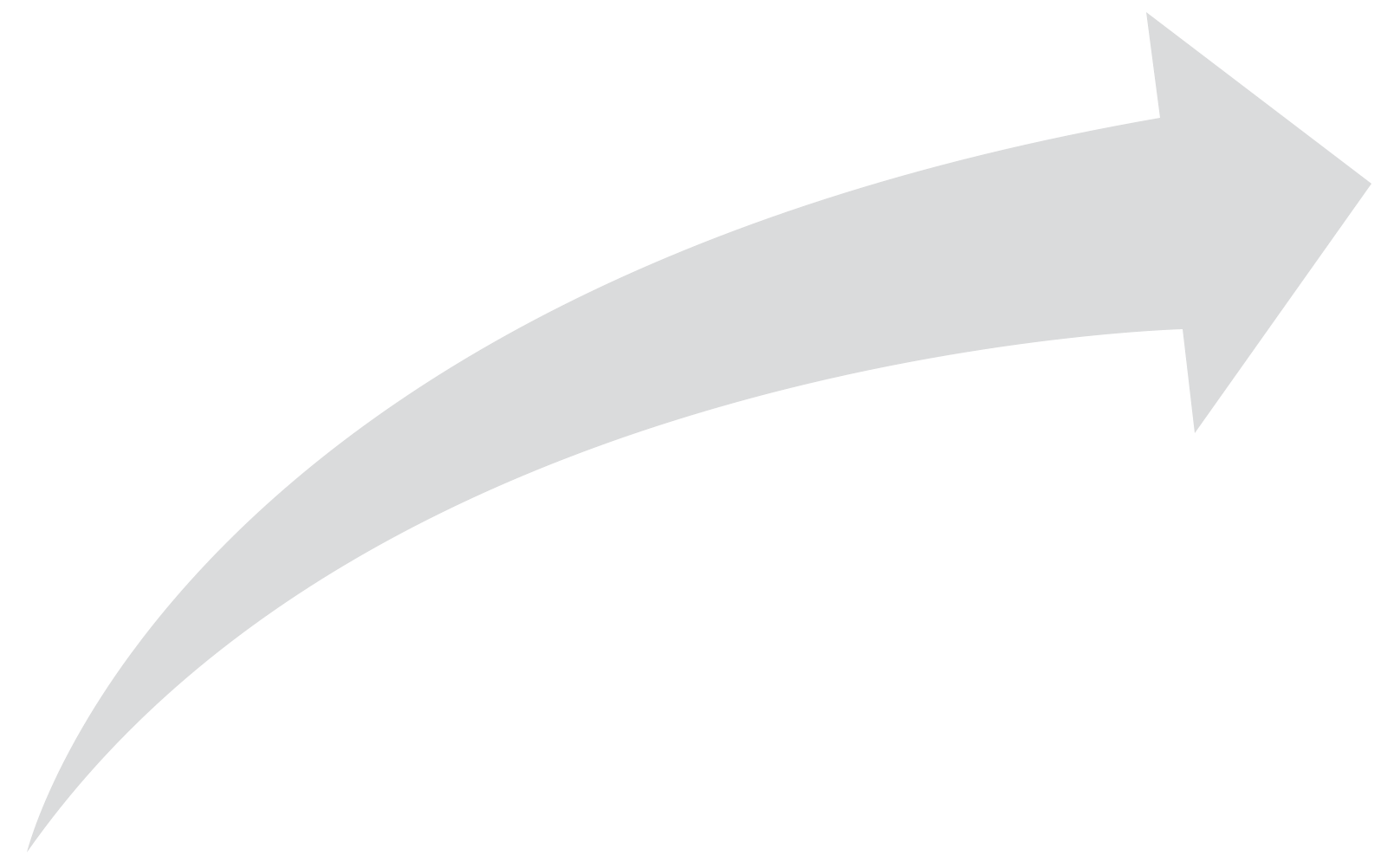 Поиск средств для обеспечения ремиссии и излечения
Профилактика
каботегравир ДД*
* Обращаем Ваше внимание, что терапия, помеченная знаком (*), является исследуемой; безопасность и эффективность ее применения для лечения/профилактики ВИЧ-инфекции не установлены
Режимы терапии длительного действия (ДД)
каботегравир ДД + рилпивирин ДД*
Новые механизмы действия
ингибитор присоединения (фостемсавир)*
Комбинектин (GSK3732394)*ǂ
ингибиторы созревания (GSK3640254)*ǂ
аллостерический ингибитор интегразы*ǂ
ингибитор капсида*ǂ
Режимы терапии на основе долутегравира
Двухкомпонентные режимы (2КР)
долутегравир/ламивудин#
долутегравир/рилпивирин#
Наше наследие
абакавир/ламивудин,
зидовудин/ламивудин
маравирок и другие
*Экспериментальные лекарственные препараты
# Зарегистрированы FDA/EMA
ǂ Исследовательские программы на ранних этапах разработки
Портфель разрабатываемых препаратов
*В сотрудничестве с компанией Янссен
Все перечисленные лекарственные препарты не зарегистрированы в РФ
CAB, каботегравир; STR, режим терапии в виде одной таблетки
https://www.gsk.com/en-gb/research-and-development/our-pipeline/
https://www.viivhealthcare.com/en-gb/our-medicines/medicines-in-development/
Ожидаемая продолжительность жизни среди ЛЖВ приближается к нормальной
Ожидаемая продолжительность жизни у ЛЖВ, получающих АРТ увеличилась до значения, приближенного к нормальному1
Однако даже при раннем начале лечения сохраняется разрыв в ожидаемой продолжительности жизни для ВИЧ-инфицированных по сравнению с ВИЧ-неинфицированными людьми, составляющий 11,8 лет2
Таким образом, ЛЖВ будут получать АРВ-терапию в течение десятилетий; средняя оценочная продолжительность лечения в течение жизни в 2012 году составила 39,1 года3
1. ART Cohort Collaboration. Lancet HIV. 2017 Aug;4(8):e349-e356; 
2. Marcus JL, et al. JAIDS 2016;73:39-46; 3. Nakagawa F, et al. AIDS 2012;26:335-43.
[Speaker Notes: Between 1996 and 2010, life expectancy in 20-year-old patients starting ART increased by about 9 years in women and 10 years in men1
The expected age at death of a 20-year-old patient starting ART during 2008–10, who had a CD4 count of more than 350 cells per μL 1 year after starting ART, was 78.0 years (77.7–78.3) 1
As it increases, life expectancy for PLHIV is approaching normal; however, even with early treatment and access to care, an 11.8-year gap (8.9–14.8) in life expectancy remains for HIV-infected compared with HIV-uninfected individuals2
In 2012, the mean duration of lifetime treatment was 39.1 years3

References
ART Collaboration. Lancet HIV 2017; May 10. pii: S2352-3018(17)30066-8. [Epub ahead of print]
Marcus JL, et al. JAIDS 2016;73:39-46
Nakagawa F, et al. AIDS 2012;26:335-43.]
Эра ВИЧ и эволюция двухкомпонентной терапии
эра до ВААРТ
2КР после появления ВААРТ
Новая эра в истории 2КР
1995
2000
2005
2010
2015
ИП/r + ННИОТ
2КР на основе DTG
Два НИОТ
ИнИ + ННИОТ
ИП/r + НИОТ
Два ИП/r
ИП/r + ИнИ
ИнИ + НИОТ
ИП/r + CCR5
Режимы терапии без НИОТ и  ИП/р
Режимы терапии на основе НИОТ
Режимы терапии без  НИОТ
Моменты времени указаны приблизительно с учетом первого года публикации/первого исследования
2КР – двухкомпонентная терапия
Список литературы: см. заметки к слайду
[Speaker Notes: Ключевое положение
Несмотря на наличие множества АРВП, в том числе с однократным приемом, исследователи продолжают разработку более простых в соблюдении, лучше переносимых и более эффективных 2КР. 

Дополнительные примечания
В эру до ВААРТ двухкомпонентных режимы на основе НИОТ характеризовались более высокой эффективностью по сравнению с монотерапией.1
Однако в начале 2000 г. ВИЧ-инфекция перешла из статуса опасных для жизни заболеваний в статус хронических заболеваний, и на первое место вышел вопрос о токсичности 15 зарегистрированных АРВ препаратов.2 
В настоящее время в рамках клинической практики ВИЧ-инфицированные пациенты с высокой долей вероятности будут получать АРВ терапию в течение нескольких десятилетий, вследствие чего приоритетной задачей становится обеспечение максимальной безопасности и переносимости АРТ.3
Возможно, именно поэтому, несмотря на наличие многочисленных АРВ препаратов и нескольких режимов с однократным приемом, поиск эффективных 2КР продолжается.

Список литературы
Eron JJ, et al. N Engl J Med 1995;333:1662-9.
Carr A, Cooper DA. Lancet 2000;356:1423­30.
Cihlar T, Fordyce M. Curr Opin Virol 2016;18:50–6. 
Baril J-G, et al. PLOS one 2016;11:e0148231.]
Существует много потенциальных преимуществ при уменьшении количества действующих веществ в режиме АРТ
Сниженная стоимость9,10
Сокращение расходов на лекарственные средства и долгосрочный уход / социальные издержки
Улучшение доступа
Сниженная токсичность1-8
Улучшение краткосрочной и долгосрочной переносимости
Минимизация неизвестной токсичности, включая дисфункцию органов
Улучшение качества жизни11
Улучшение удовлетворенности пациентов
Уменьшение числа ЛВ и увеличение возможностей применения с препаратами для лечения сопутствующих заболеваний
Сохранение резерва препаратов
Сохранение эффективных АРВ-препаратов, не включенных в режим
1. Saint-Marc T, et al. AIDS 1999;13(15):2188-9; 2. Saint-Marc T, et al. AIDS 1999;13(13):1659-1667; 3. Fris-Moller N, et al. N Engl J Med 2003;349(21):1993-2003; 4. D:A:D Study Group. Lancet 2008;371(9622):1417-26; 5. Cooper RD, et al. Clin Infect Dis 2010;51(5):496-505; 6. Bedimo R, et al. AIDS 2012;26(7):825-31; 7. Lee FJ, et al. JAIDS 2013;62(5):525-33; 8. Mollan K, et al. IDWeek 2013, abstract 670; 9. Hill A. Curr Opin HIV AIDS 2013;8:34–40; 10. Girouard MP, et al. Clin Infect Dis 2016;62:784–91; 11. Eron et al. IAS 2017; Paris, France. Slides MOAX0205LB
[Speaker Notes: ARV toxicities come in many forms:1-8
Acute toxicities
Short-term toxicities that resolve
Chronic toxicities e.g. tenofovir-associated bone and renal effects
Cumulative toxicities
As-yet unknown toxicities – these may take years to appear and are not apparent at approval.

The burden of ARV toxicities can cumulatively erode treatment satisfaction and adherence over a long period of time.
Even manageable, early-onset toxicities can eventually lead to regimen discontinuation due to cumulative dissatisfaction.

Benefits of reducing ARV exposure:
Reduced drug costs and long-term care/societal costs
Improvements in access
Improved quality of life – improvements in patient satisfaction e.g. reduced pill size, dose adjustment or DDIs
Drug preservation – preservation of drug effect for ARVs not included in regimen
Reduced toxicity
Short and long-term tolerability/AEs
Unknown toxicities, including organ dysfunction – these can take years to appear and may not be apparent at approval.

References
Saint-Marc T, et al. AIDS 1999;13(15):2188-9
Saint-Marc T, et al. AIDS 1999;13(13):1659-1667 
Fris-Moller N, et al. N Engl J Med 2003;349(21):1993-2003
D:A:D Study Group. Lancet 2008;371(9622):1417-26                                                                                    
Cooper RD, et al. Clin Infect Dis 2010;51(5):496-505
Bedimo R, et al. AIDS 2012;26(7):825-31
Lee FJ, et al. JAIDS 2013;62(5):525-33
Mollan K, et al. IDWeek 2013, abstract 670]
Основные РКИ по оценке 2КР у ранее не получавших лечения пациентов в эру 3КР
.
2КР не менее эффективен, чем 3КР; 
результаты отсутствуют, или однозначных выводов относительно сравнения с 3КР сделать невозможно; 2КР МЕНЕЕ эффективен, чем 3КР
ИП + НИОТ
LPV/r + 3TCGARDEL (N=426)1
DTG + 3TCGEMINI 1 и 2(N=1433)8,9
Ингибиторы 
интегразы
Ингибиторы 
протеазы
IDV + EFV006 (N=450)*2
ИП + ННИОТ
LPV/r + EFVACTG 5142 (N=753)3
ИнИ + НИОТ
DRV/r + MVCMODERN (N=797)4
ИП + MVC
ATV/r + MVCA4001078 (N=121)5
RAL + LPV/rPROGRESS(N=206)6
RAL + DRV/rNEAT001/ANRS143(N=805)7
.
ИнИ + ИП
Список литературы представлен в заметках к слайду
[Speaker Notes: Cahn P, et al. Lancet Infect Dis 2014;14:572-80
Staszewski S, et al. N Engl J Med 1999;341:1865-73
Riddler SA, et al. N Engl J Med 2008;358:2095-106
Stellbrink HJ, et al. AIDS 2016;30:1229–38
Mills A, et al. J Acquir Immune Defic Syndr 2013;62:164–70
Reynes J, et al. AIDS Res Hum Retroviruses 2013;29:256-65
Raffi F, et al. Lancet 2014;384:1942-51
GEMINI 1. Ссылка: https://clinicaltrials.gov/ct2/show/NCT02831673. Проверено в мае 2017 г.
GEMINI 2. Ссылка: https://clinicaltrials.gov/ct2/show/NCT02831764. Проверено в мае 2017 г.]
После открытия ИнИ эффективность первой линии терапии повысилась до >85%
1. Lee et al. PLoS ONE 2014;9:e97482.
2. Wohl et al. abstract 113LB presented at CROI 2015.
3. Clotet et al. Lancet 2014;383:2222–31.
7. Sax et al. Lancet 2012; 379: 2439–48.
8. Eron Jr et al. Lancet Infect Dis 2011;11:907–15.
9. Lennox et al. Lancet 2009;374:796–806
4. Raffi et al. Lancet 2013;381:735–43.
5. Walmsley et al. N Engl J Med 2013;369:1807–18.
6. DeJesus  et al. Lancet 2012;379:2429–38.
10. Orrell et al. Lancet HIV 2017; 4(12):e536–46.
11. Sax et al. Lancet 2017;390:2073–82.12. Gallant et al. Lancet 2017;390:2063–72.
[Speaker Notes: Средняя эффективность начальных режимов терапии продолжает повышаться с 2010 г.1-9
С этого периода эффективность зарегистрированных FDA антриретровирусных препаратов при применении в течение 48 недель (доля пациентов с РНК ВИЧ-1 менее 50 копий/мл) превышала 77% в диапазоне от 85 до 92 %1-9
Эти данные включают результаты базовых исследований с применением ряда препаратов базовой терапии, включая долутегравир, ралтегравир и элвитегравир1-9

Следует отметить, что на данном слайде представлена общая тенденция, а не сравнение результатов разных клинических исследований.

Список литературы
1. Lee FJ, et al. PLoS One 2014;9:e97482; 2. Wohl DA, et al. CROI 2015. Abstract 113LB;3. Clotet B, et al. Lancet 2014;383:2222-31; 4. Raffi F, et al. Lancet 2013;381:735-43;5. Walmsley SL, et al. NEJM 2013;369:1807-18; 6. DeJesus E, et al. Lancet 2012;379:2429-38;7. Sax PE, et al. Lancet 2012;379:2439-48; 8. Eron JJ Jr, et al. Lancet Infect Dis 2011;11:907-15;9. Lennox JL, et al. Lancet 2009;374:796-806.]
Программа клинических исследований DTG*
Обширная программа клинической разработки была направлена на сравнение долутегравира со стандартом лечения у ранее не получавших терапию, пациентов с опытом лечения , получавших интенсивное лечение пациентов и пациентов с вирусологической супрессией
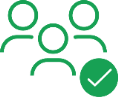 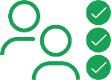 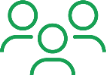 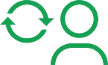 РАНЕЕ ПОЛУЧАЛИ лечение
РАНЕЕ ПОЛУЧАЛИ ИНТЕНСИВНОЕ лечение
Ранее не получали лечения
Переключение после супрессии
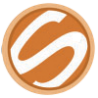 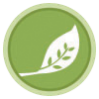 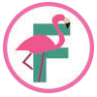 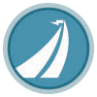 SPRING-21
SINGLE2
FLAMINGO3
ARIA4
INSPIRING5
STRIIVING6
DAWNING7
IMPAACT P10938
SAILING9
VIKING-310
Скрининг
Рандомизация    
Открытая фаза, продолжение
Не меньшая эффективность по сравнению с RAL1
БОЛЕЕ ВЫСОКАЯ ЭФФЕКТИВНОСТЬ по сравнению с DRV/r3
БОЛЕЕ ВЫСОКАЯ ЭФФЕКТИВНОСТЬ по сравнению с ATV/r4
БОЛЕЕ ВЫСОКАЯ ЭФФЕКТИВНОСТЬ по сравнению с препаратом 
EFV/TDF/FTC2
Не меньшая эффективность
по сравнению с EFV
 у больных с ТБ, чувствительным к рифампину5
Эффективность у пациентов с резистентностью к ИнИ10
Не меньшая эффективность по сравнению с 
текущими режимами АРТ6,†
Продолжающееся исследование с участием пациентов в возрасте от ≥6 до <18 лет8
БОЛЕЕ ВЫСОКАЯ ЭФФЕКТИВНОСТЬ по сравнению с RAL9
БОЛЕЕ ВЫСОКАЯ ЭФФЕКТИВНОСТЬ по сравнению с LPV/r7
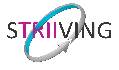 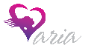 В рамках программы оценили:
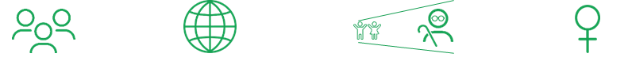 Основная конечная точка: доля участников с РНК ВИЧ-1 <50 копий/мл на 48-й неделе (24-я неделя в рамках исследования STRIIVING; 8-й день и 24-я неделя комбинированная основная точка в рамках исследования VIKING-3)
Дизайн исследования по оценке не меньшей эффективности, предварительно установленный критерий более высокой эффективности
в >30 странах1–8
>500 женщин1-7, 9-10
>2100 пациентов1–8
в возрасте 6–79 лет1–8
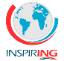 *Исследования по оценке двухкомпонентных режимов с применение долутегравира не представлены. 
†АРТ двумя НИОТ плюс ННИОТ, ИП и ИнИ со стабильной супрессией. 
1. Raffi et al. Lancet 2013;381:735-43. 2. Walmsley et al. N Engl J Med 2013;369:1807-18. 3. Clotet et al. Lancet 2014;383:2222-31. 4. Orrell et al. Lancet HIV 2017 (Epub ahead of print). 5. Dooley et al. 22nd International AIDS Conference; Amsterdam, the Netherlands. Slides TUAB0206. 6.Trottier et al. Antivir Ther 2017;22:459–60. 7. Aboud et al. Presented at IAS 2017; TUA90105L. 8. Viani et al. Presented at CROI 2014; 119. 9. Cahn et al. Lancet 2013;382:700-8. 10. Castagna et al. J Infect Dis 2014;210:354–62.
DTG в качестве основного препарата 2КР
Быстрое начало активного противовирусного действия1
Объем и глубина данных клинических исследований2,7–9
DTG эффективнее, чем EFV и DRV/r, у ранее не получавших лечения пациентов, ATV/r + TDF/FTC у ранее не получавших лечения женщин и RAL у ранее получавших лечение пациентов
Высокий барьер для резистентности2,3
In vitro данные, подтвержденные данными исследований фазы III
Длительное связывание с Инт ДТ4
Диссоциация от мутантных комплексов Инт-ДНК происходит медленнее по сравнению с RAL или EVG



DTG
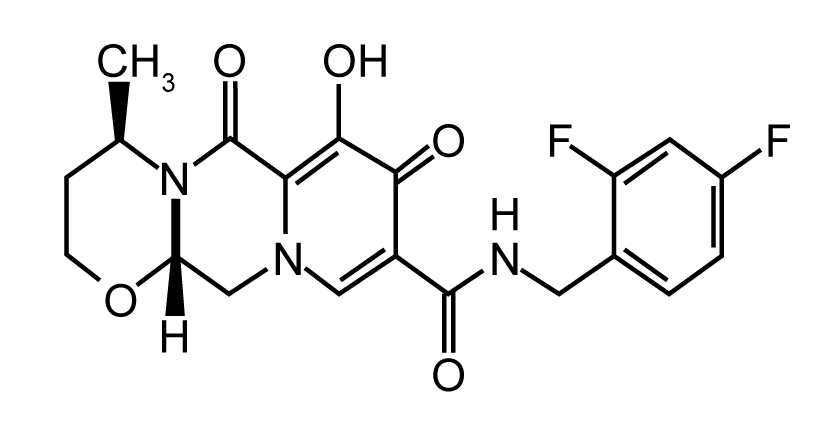 Хорошая переносимость
Более низкая частота досрочного прекращения терапии по причине развития НЯ в рамках клинических исследований с участием пациентов, ранее не получавших терапию ИнИ2, 7–10


Лекарственные взаимодействия
Не требует бустера
Небольшое число клинически значимых ЛВ

Длительный период полувыведения; низкая вариабельность экспозиции
Экспозиция при применении DTG (50 мг 1 р/сут) в 19 раз выше IC905
Длительное сохранение остаточной концентрации в плазме крови — в течение периода до 216 часов после приема6
IC50 — концентрация полумаксимального ингибирования ДТ — дикого типа
1. Min S, et al. AIDS 2011;25:1737–45; 2. Cahn P, et al. Lancet 2013;382:700-8; 3. Kobayashi M, et al. Antimicrob Agents Chemother 2011;55:813–21; 4. Hightower KE, et al. Antimicrob Agents Chemother 2011;5:4552–9; 5. van Lunzen J, et al. Lancet Infect Dis 2012;12:111-8; 6. Elliot E, et al. IWCPHIV 2015. Abstract 13; 7. Walmsley S, et al. N Engl J Med 2013;369:1807–18; 8. Clotet B, et al. Lancet 2014;383:2222-31; 9. Orrell C, et al. International AIDS Conference 2016. Abstract 10215; 10. Raffi F, et al. Lancet 2013;381:735-43
Почему 3TC следует применять в комбинации с DTG?
Обнадеживающие данные клинических исследований по оценке 2КР
Ранее не получали лечения: GARDEL5
Супрессия на фоне лечения: OLE,6 SALT7 & ATLAS-M,8 DUAL-GESIDA 80149
Препарат включен во все основные клинические рекомендации1-4


3TC
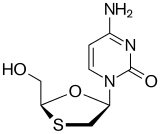 Очень хорошая переносимость
Низкая частота досрочного прекращения терапии по причине развития НЯ по данным 4 клинических исследований: NUCA3001,11 NUCA3002,12 NUCB3001,13 NUCB300214
Лекарственные взаимодействия10
Низкая вероятность метаболического взаимодействия 
CYP3A в метаболизме не участвует


1. DHHS Guidelines for the use of antiretroviral agents in HIV-1-infected adults and adolescents. March 2018; 2. Günthard HF, et al. JAMA 2016;316:191–210; 3. EACS guidelines Version 9.0, October 2017; 4. World Health Organization. Consolidated guidelines on the use of antiretroviral drugs for treating and preventing HIV infection. Updated 2016; 5. Cahn P, et al. Lancet Infect Dis 2014;14:572–80; 6. Arribas JR, et al. Lancet Infect Dis 2015;15:785‒92; 7. Perez-Molina JA, et al. Lancet Infect Dis 2015;15:775-84; 8. Gagliardini R, et al. HIV Glasgow 2016 Abstract O121; 9. Pulido F, et al. HIV Glasgow 2016. Abstract O331; 10. Lamivudine summary of product characteristics, September 2016; 11. Eron JJ, et al. AIDS 1996;5:S11–9; 12. Bartlett JA, et al. Ann Intern Med 1996;125:16172; 13. Result summary for NUCB3001, ViiV Healthcare 2005; 14. Result summary for NUCB3002, ViiV Healthcare 2005
Дизайн исследований фазы III GEMINI-1 и GEMINI-2
Рандомизированные двойные слепые многоцентровые исследования в параллельных группах по оценке не меньшей эффективности с идентичным дизайном
Двойная слепаяфаза
Скрининг 
(28 дней)
Открытаяфаза
Фаза продолжения
1:1
Взрослые, ранее не 
получавшие АРТ
ВН 1000-500 000 копий/мл
DTG + 3TC
DTG + 3TC (N=716)
DTG + TDF/FTC (N=717)
День 1
Неделя 24
Неделя 48
Неделя 96
Неделя 144
Критерии включения в исследование
≤10 дней предшествующей АРТ
Отсутствие данные о наличии вирусной резистентности на момент начала исследования на основании какой-либо главной мутации, связанной с резистентностью,
Случаи инфекции ВГB или необходимости проведения терапии по поводу ВГC не зарегистрированы
СтраныАргентина	Австралия	Бельгия	
Канада	Франция	Германия	
Италия	Республика Корея	Мексика     
Нидерланды	Перу	ПольшаПортугалия	Румыния	Российская Федерация            
Южная Африка	Испания	Швейцария        
Тайвань	Великобритания	США
Основная конечная точка на неделе 48: участники с РНК ВИЧ-1<50 копий/мл 
(популяция ITT-E, с использованием алгоритма одномоментного анализа)a
a−10% предел не меньшей эффективности для отдельных исследований.
Факторы исходной стратификации: РНК ВИЧ-1 в плазме крови (≤100 000 копий/мл по сравнению с >100 000 копий/мл) число CD4+ клеток (≤200 клеток/мм3 по сравнению с >200 клеток/мм3).
Cahn et al. IAS 2019; Mexico City, Mexico. Slides WEAB0404LB.
Режим DTG+3TC демонстрирует не меньшую эффективность по сравнению с DTG+TDF/FTC в отношении сохранения концентрации РНК ВИЧ-1 <50 копий/мл на 96 неделе
Одномоментный анализ
Анализ TRDF
0
4
8
12
16
24
36
48
60
72
84
96
Соответствие критериям не меньшей эффективности в исследованиях GEMINI-1, GEMINI-2 и сводном анализе
Досрочное выбывание из исследования, связанное с терапией = неудача (TRDF): данная популяция включала случаи досрочного выбывания из исследовании в связи с подтвержденной вирусологической неудачей, досрочного выбывания из исследования в связи с отсутствием эффекта, досрочного выбывания из исследования в связи с НЯ, связанным с терапией, а также участников, соответствовавших критериям прекращения терапии, определенным протоколом
aНа основании стратифицированного анализа Кохрана-Мантеля-Хензеля с поправкой на следующие исходные факторы стратификации: концентрация РНК ВИЧ-1 в плазме крови (≤100 000 и >100 000 копий/мл), число CD4+ клеток (≤200 и >200 клеток/мм3) и исследование (GEMINI-1 и GEMINI-2). Верхняя граница 95% ДИ для сводного анализа составляла 0,0007 %. Анализ в популяции TRDF (нескорректированное различие) представлял собой предварительно запланированный анализ на 96 неделе.
bВ исследовании GEMINI-1 концентрация РНК ВИЧ-1 <50 копий/мл (95 % ДИ) была достигнута у 300/356 участников (84,3 % [80,5-88,1]) в группе DTG + 3TC и у 320/358 (89,4 % [86,2-92,6]) в группе DTG + TDF/FTC (скорректированное различие между группами терапии [95 % ДИ], −4,9 % [−9,8, 0,03]). В исследовании GEMINI-2 соответствующие величины составили 316/360 (87,8 % [84,4-91,2]) и 322/359 (89,7 % [86,5-92,8]), соответственно (скорректированное различие между группами терапии [95 % ДИ], −1,8 % [−6,4, 2,7]).
Cahn et al. IAS 2019; Mexico City, Mexico. Slides WEAB0404LB.
Среди участников, соответствующих критериям выбывания из исследования в связи с подтвержденной вирусологической неудачей, отсутствовали случаи резистентности, возникшей во время лечения
.
aОдин участник соответствовал критериям ПВН на 12 неделе, однако не был указан в анализе на 48 неделе в связи с сообщением из лаборатории об ошибке, выявленной после проведения анализа на 48 неделе
Cahn et al. IAS 2019; Mexico City, Mexico. Slides WEAB0404LB.
Общие профили переносимости сравниваемых режимов были сходными, при этом риск связанных с терапией НЯ был ниже в группе DTG+3TC
.
Увеличение массы тела было зарегистрировано как НЯ у 13 (1,8 %) участников, получавших DTG + 3TC, и у 10 (1,4 %) участников, получавших DTG + TDF/FTC
Общее среднее изменение относительно исходного значения составило 3,1 кг в группе DTG + 3TC и 2,1 кг в группе DTG +TDF/FTC
aОтносительный риск (95 % ДИ) в группе DTG + 3TC по сравнению с группой DTG + TDF/FTC составил 0,78 (0,64; 0,95). b3 случая смерти (острый инфаркт миокарда, n=1; лимфома Беркитта, n=1; ишемическая болезнь сердца, n=1), 1 в исследовании GEMINI-1 и 2 в исследовании GEMINI-2; все произошли в группе DTG + 3TC и были оценены как не связанные с исследуемой терапией.
Cahn et al. IAS 2019; Mexico City, Mexico. Slides WEAB0404LB.
DTG/3TC: обширная программа исследований
Рандомизированные двойные слепые многоцентровые исследования не меньшей эффективности в параллельных группах фазы III (n=1433)
На 481 и 962 неделях при применении DTG+3TC 1 р/сутки была продемонстрирована не меньшая вирусологическая эффективность по сравнению с DTG+TDF/FTC
У 86% пациентов, получавших DTG+3TC, по сравнению с 89,5% пациентов, получавших DTG+TDF/FTC, была достигнута концентрация РНК ВИЧ-1 <50  копий/мл2
Общий профиль безопасности и переносимости на 96 неделе был сопоставимым в двух группах терапии2
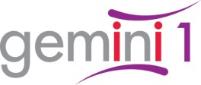 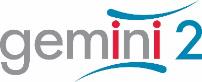 1. Cahn et al. AIDS 2018; Amsterdam, the Netherlands. TUAB0106LB
2. Cahn et al. IAS 2019; Mexico City, Mexico. Slides WEAB0404LB
Рандомизированное многоцентровое исследование не меньшей эффективности в параллельных группах фазы III (n=741)
На 48 неделе была продемонстрирована не меньшая эффективность при переводе на терапию DTG/3TC 1 р/сутки по сравнению с текущим режимом АРТ на основе TAF у инфицированных ВИЧ-1 пациентов, ранее получавших АРТ
Доля участников исследования на 48 неделе, соответствующих критерию вирусологической неудачи по результатам одномоментного анализа, в популяции ITT-E была спопоставимой (0,3% и 0,5%). Отсутствовали случаи развития резистентности в группе DTG/3TC
van Wyk et al. IAS 2019; Mexico City, Mexico. Slides WEAB0403LB
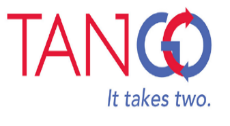 Рандомизированное, многоцентровое исследование не меньшей эффективности в параллельных группах фазы III (n=600)
Цель: Продемонстрировать не меньшую противовирусную активность при переводе на терапию DTG/3TC 1 р/сутки по сравнению с текущим режимом АРТ на протяжении 48 недель у инфицированных ВИЧ-1 пациентов, ранее получавших АРТ
Первичная конечная точка: Доля участников исследования на 48 неделе, соответствующих критерию вирусологической неудачи по результатам одномоментного анализа, в популяции ITT-E (предел не меньшей эффективности = 4%; первичная конечная точка на 48 неделе)
Начало запланировано на 2 полугодие 2019 г.
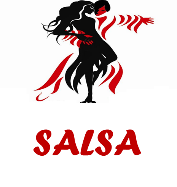 Заключение
Потребность в пожизненной антиретровирусной терапии ВИЧ-инфекции выявила интерес к 2-компонентным режимам терапии для минимизации кумулятивного воздействия лекарственных препаратов1

Результаты исследований GEMINI-1&2 подтвердили не меньшую эффективность 2КР DTG+3TC по сравнению с 3КР DTG+TDF/FTC через 48 и 96 недель терапии2,3
В течение 96 недель при применении как DTG+3TC, так и DTG+TDF/FTC отсутствовали случаи развития резистентности3
Оба режима терапии через 96 недель имели сопоставимый общий профиль безопасности и переносимости. При применении DTG+3TC наблюдался более низкий риск развития нежелательных явлений, связанных с терапией3

Двухкомпонентный режим DTG+3TC – новая перспективная и эффективная стратегия АРТ
1. Kelly et al. Drugs. 2016;76:523-531; 
2. Cahn et al. AIDS 2018; Amsterdam, the Netherlands. TUAB0106LB
3. Cahn et al. IAS 2019; Mexico City, Mexico. Slides WEAB0404LB
Благодарю за внимание!
Краткая инструкция по медицинскому применению препарата Тивикай
Регистрационный номер: ЛП-002536. МНН: долутегравир/dolutegravir. Лекарственная форма: Таблетки, покрытые пленочной оболочкой. 1 таблетка содержит: активное вещество: долутегравир натрия 52,6 мг (эквивалентно 50 мг долутегравира). Показания к применению: Лечение ВИЧ-1 инфекции у взрослых и детей с 12 лет и массой тела 40 кг и более в составе комбинированной антиретровирусной терапии. Противопоказания: Повышенная чувствительность к долутегравиру или любому другому компоненту, входящему в состав препарата. Одновременный прием с дофетилидом или пилсикаинидом, детский возраст до 12 лет и массой тела менее 40 кг. С осторожностью: Печеночная недостаточность тяжелой степени (класс С по шкале Чайлд-Пью); при одновременном применении с лекарственными препаратами (рецептурными и безрецептурными), которые могут изменить действие препарата Тивикай®, либо лекарственными препаратами, действие которых может измениться под действием препарата Тивикай®. Применение при беременности и в период грудного вскармливания: Долутегравир следует применять во время беременности только в том случае, если ожидаемая польза для матери превышает потенциальный риск для плода. Женщинам, способным к деторождению, необходимо пройти тест на беременность до начала применения долутегравира; долутегравир не следует применять в первом триместре беременности. На протяжении терапии долутегравиром женщинам, способным к деторождению, необходимо использовать эффективные методы контрацепции. ВИЧ-инфицированным женщинам рекомендован отказ от грудного вскармливания во избежание передачи ВИЧ-инфекции ребенку. Способ применения и дозы: Препарат Тивикай® можно принимать независимо от приема пищи. Взрослым (от 18 лет и старше) пациентам без резистентности к ингибиторам интегразы (ИнИ) рекомендованная доза препарата Тивикай®  -  50 мг 1 раз в сутки; при одновременном применении с эфавирензом, невирапином, рифампицином и типранавиром в сочетании с ритонавиром  -  50 мг 2 раза в сутки; пациентам, с резистентностью к ИнИ (документированной или подозреваемой клинически) -  50 мг 2 раза в сутки. Детям в возрасте от 12 до 18 лет и массой тела 40 кг и более, которые ранее не получали лечение ИнИ, рекомендованная доза препарата Тивикай® - 50 мг 1 раз в сутки. Недостаточно данных для рекомендации дозы препарата Тивикай® детям в возрасте от 12 до 18 лет с резистентностью к ИнИ. Побочные действия: Головная боль, тошнота, диарея, бессонница, необычные сновидения, депрессия, головокружение рвота, метеоризм, боль в верхних отделах живота, боль в области живота, дискомфорт в области живота, сыпь, зуд, утомляемость, повышение активности АЛТ, АСТ, КФК, гиперчувствительность, синдром восстановления иммунитета, оппортунистические инфекции, суицидальное мышление или попытка суицида (особенно у пациентов с депрессией или психическими заболеваниями в анамнезе). В течение первой недели лечения препаратом Тивикай® отмечалось повышение концентрации креатинина сыворотки крови, которое сохранялось в течение 48 недель. Данное изменение не считается клинически значимым, поскольку оно не отражает изменения скорости клубочковой фильтрации. Передозировка: Данные о передозировке препарата Тивикай® ограничены. Специфическое лечение передозировки отсутствует. Взаимодействие с другими лекарственными препаратами: Долутегравир выводится, главным образом, путем метаболизма УДФ-ГТ1A1. Долутегравир также является субстратом УДФ-ГТ1A3, УДФ-ГТ1A9, CYP3A4, Pgp и BCRP; поэтому лекарственные препараты, которые индуцируют данные ферменты или переносчики, теоретически могут снижать концентрацию долутегравира в плазме крови и уменьшать его терапевтический эффект. Одновременное применение препарата Тивикай® и других лекарственных препаратов, которые ингибируют УДФ-ГТ1A1, УДФ-ГТ1A3, УДФ-ГТ1A9, CYP3A4 и/или Pgp, может повысить концентрацию долутегравира в плазме крови. Рекомендованная доза препарата Тивикай® составляет 50 мг 2 раза в сутки при одновременном применении с этравирином (без усиления ингибиторами протеазы), эфавирензом, невирапином, типранавиром/ритонавиром, рифампицином, карбамазепином, фенитоином, фенобарбиталом и зверобоем продырявленным. Рекомендуется применять препарат Тивикай® за 2 часа до или через 6 часов после применения антацидов, содержащих поливалентные катионы, а также кальцийсодержащих или железосодержащих пищевых добавок. Препарат Тивикай® повышает концентрации метформина. Особые указания: При применении ИнИ, в том числе препарата Тивикай®, регистрировались реакции гиперчувствительности. Следует принять во внимание, что у ВИЧ-инфицированных пациентов, получающих АРТ, в том числе препарат Тивикай®, может возникнуть воспалительная реакция на бессимптомные или остаточные оппортунистические инфекции, обычно во время начала АРТ у пациентов с тяжелым иммунодефицитом; могут развиться оппортунистические инфекции либо другие осложнения ВИЧ-инфекции. Форма выпуска: Таблетки, покрытые пленочной оболочкой, 50 мг. По 30 таблеток, покрытых пленочной оболочкой, в непрозрачный флакон белого цвета из полиэтилена высокой плотности, снабженный полиэтиленовой термозапечатываемой пленкой и навинчивающейся крышкой из полипропилена с защитой от вскрытия детьми. По 1 флакону вместе с инструкцией по применению в пачку картонную. Условия отпуска: По рецепту.
Перед назначением препарата, пожалуйста, ознакомьтесь с полной версией инструкции по медицинскому применению препарата. Для получения дополнительной информации и для сообщения о нежелательном явлении на препарат GSK обращайтесь в АО «ГлаксоСмитКляйн Трейдинг» по адресу: 125167, Москва, ул. Ленинградский проспект, д. 37а, стр. 4, либо по тел.: (495) 777-89-00, факсу: (495) 777-89-01, электронной почте: EAEU.PV4customers@gsk.com.